Domestic Abuse & Violence Against Women & Girls Strategy 2022-25Karen Lingwood,Domestic Abuse Consultant,Family Services,London Borough of Barnet
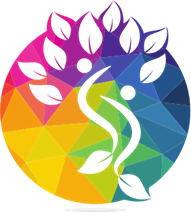 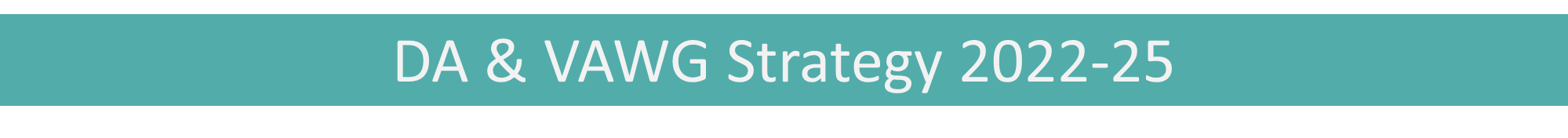 2
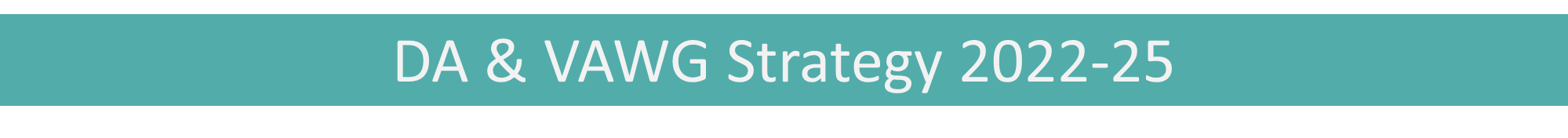 Support Services:

Solace

Rise Mutual CIC

Youth Realities

AVA CODA (Early Help hubs)

For more information and support services visit:
www.barnet.gov.uk/domesticabuse